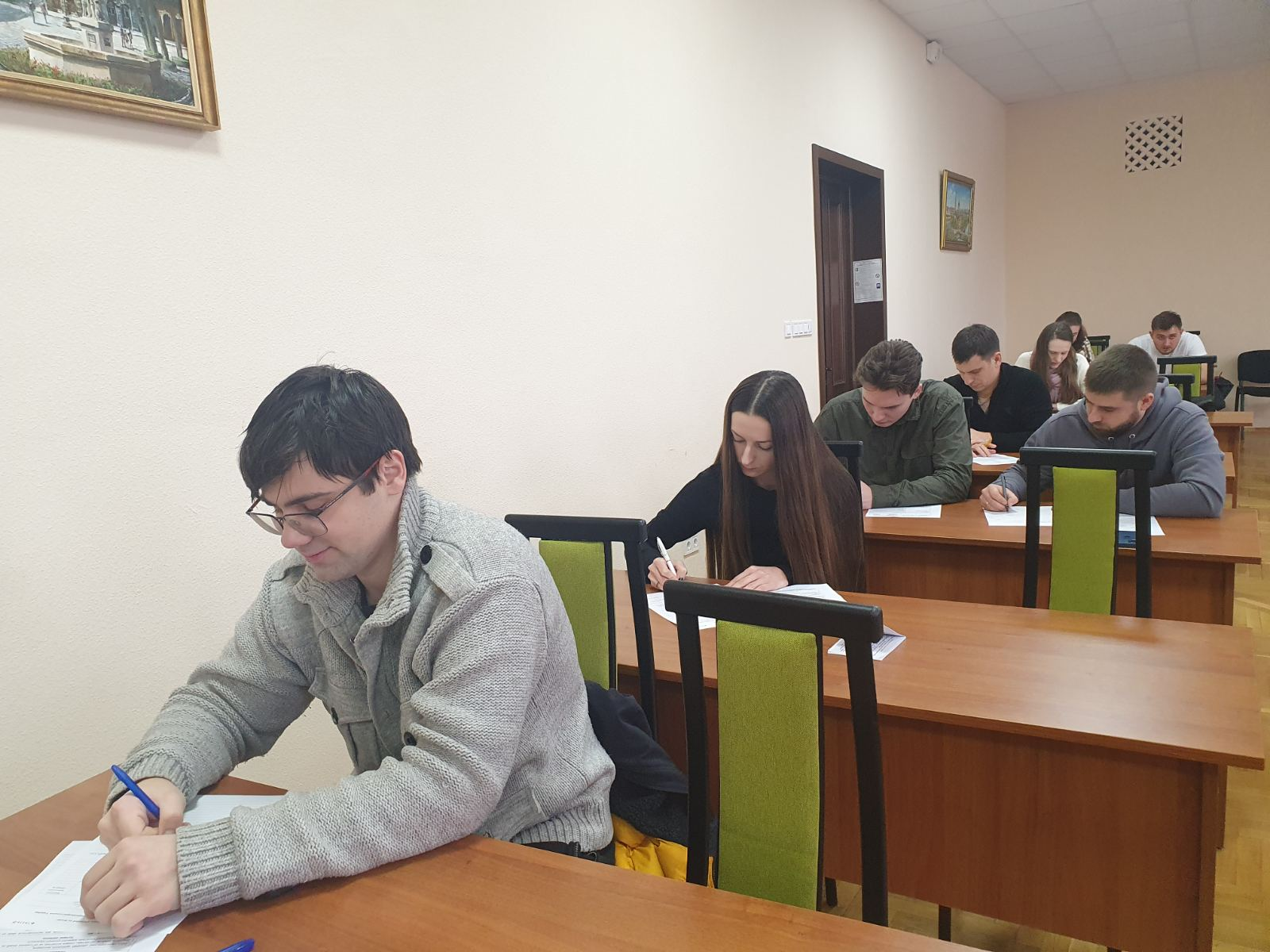 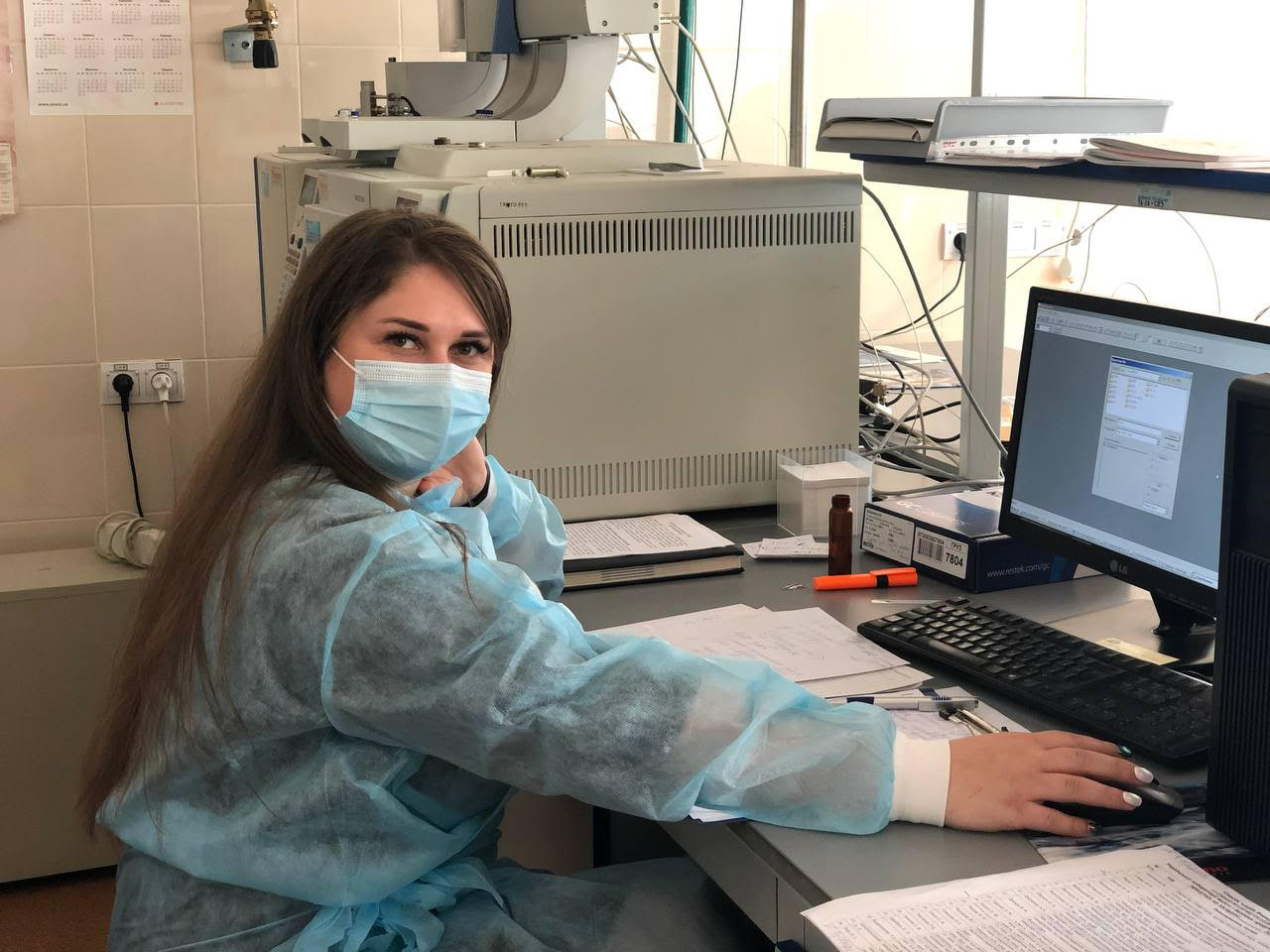 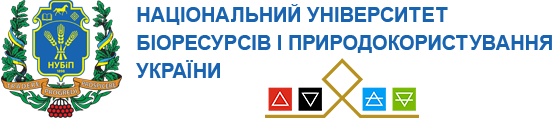 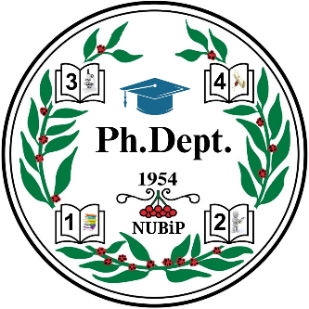 ВСТУП 2024
АСПІРАНТУРА
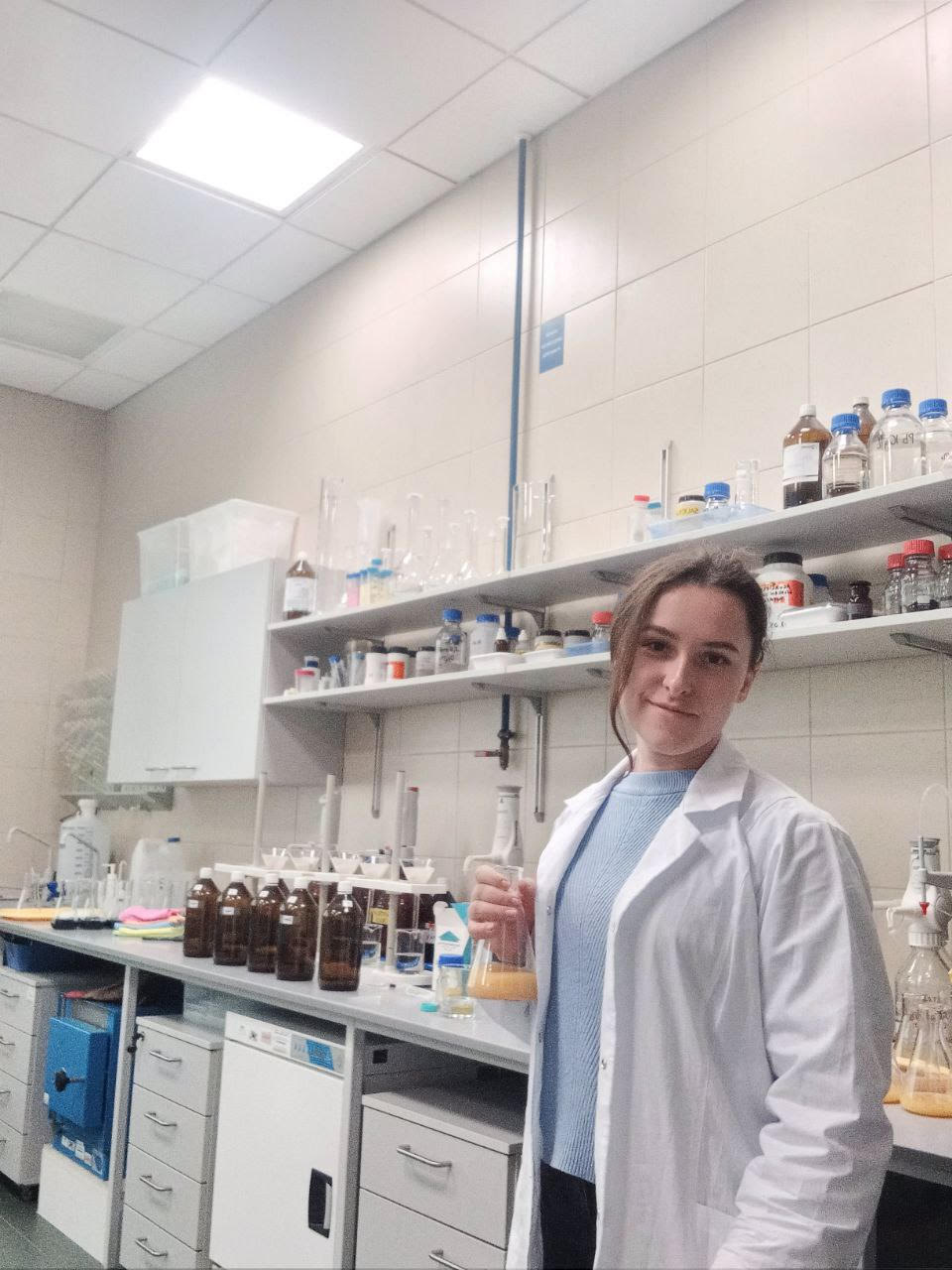 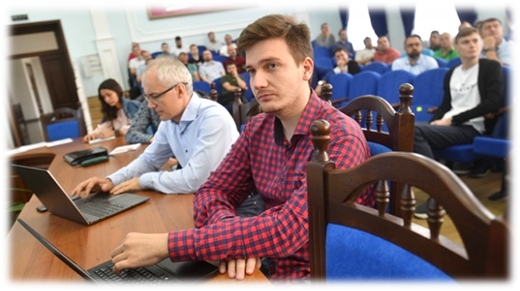 Етапи вступної кампанії
Реєстрація в ЗВО для складання ЄВІ з 07 травня по 29 травня (для допомоги в реєстрації звертатися до приймальної комісії НУБіП України, м. Київ, вул. Горіхуватський шлях, буд. 19, корпус № 1, кімната № 12.). 
Прийом заяв та документів з 22 липня по 01 серпня
     (Відділ аспірантури НУБіП України, м. Київ 
     вул. Героїв Оборони, 15 корпус №3, кімната 307). 
Проведення вступних  випробувань з 05 серпня по 22 серпня
Зарахування вступників - 02 вересня 2024 року
Обов’язкові умови вступу в 2024 р.:
Сертифікат про успішне складання ЄВІ в 2023 або 2024 році (з результатом за тест з іноземної мови не нижче 130 балів, ТЗНК не нижче 100 балів)
Довідка підрозділу з військової мобілізації та взаємодії із Збройними Силами України НУБіП України про чинність наявного військово-облікового документа (для військовозобов’язаних);
З повагою, колектив  відділу аспірантури!